Local variables and an introduction to types
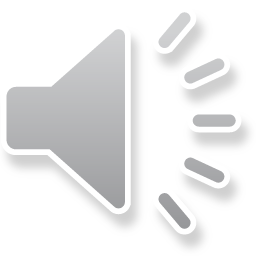 Outline
In this lesson, we will:
Introduce the need for temporary memory storage
Show how to get user input
Use the locally stored data in output
Introduce appropriate terminology
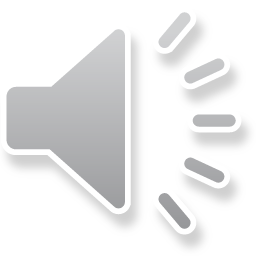 Background
Literal data must be hard-coded into the program before it is compiled
This is useless if the program is to react to different input
For now, we will access data from the keyboard
Data can also be accessed from sensors and through other communication networks

Data will be stored in local variables
We will start by seeing how we can temporarily store:
Integers
Characters
Strings
Floating-point numbers
Boolean
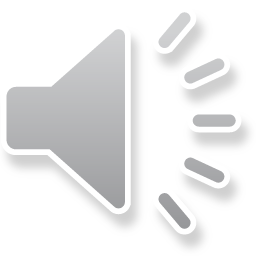 Integers
The following program allows the user to enter an integer:
#include <iostream>

// Function declarations
int main();

// Function definitions
int main() {
    // Local variable declaration
    int n;

    std::cout << "Enter an integer: ";
    std::cin >> n;
    std::cout << "You entered " << n << std::endl;

    return 0;
}
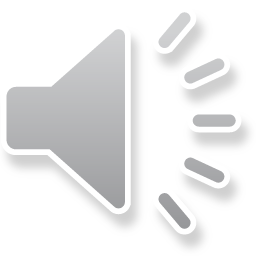 Integers
The line 
     // Local variable declaration
	int n;
      says to the compiler:
The identifier n will be used to temporarily store an integer value
It is referred to as a local variable

The identifier int is a keyword:
This is reserved by C++ to allow you to specify what an identifier can store
The keyword int describes the type of the local variable
In this case, an integer
We are declaring n to be of type int
A variable must be declared before it is used
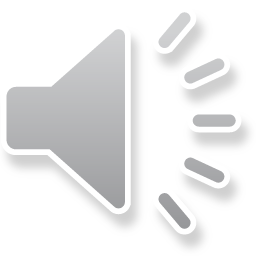 Integers
The line 
	std::cin >> n;
      says to the compiler:
Call an appropriate subroutine to wait for the user to enter an integer and assign that value to n
// Function definitions
int main() {
    // Local variable declaration
    int n;

    std::cout << "Enter an integer: ";
    std::cin >> n;
    std::cout << "You entered " << n << std::endl;

    return 0;
}
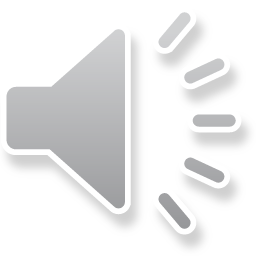 Integers
The line 
	std::cout << "You entered " << n << std::endl;
      says to the compiler:
Print the string "You entered "
Print the value stored in the local variable n
Go the start of the next line
// Function definitions
int main() {
    // Local variable declaration
    int n;

    std::cout << "Enter an integer: ";
    std::cin >> n;
    std::cout << "You entered " << n << std::endl;

    return 0;
}
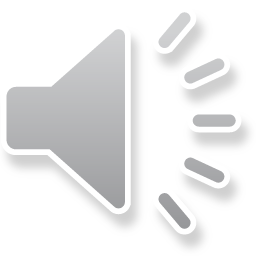 Integers
When you execute this program, you see:
Enter an integer:
4
2
You entered 42
// Function definitions
int main() {
    // Local variable declaration
    int n;

    std::cout << "Enter an integer: ";
    std::cin >> n;
    std::cout << "You entered " << n << std::endl;

    return 0;
}
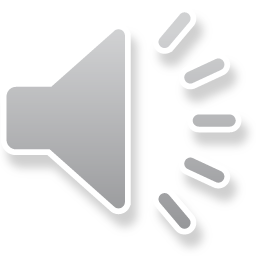 Characters
The following program allows the user to enter a character:
#include <iostream>

// Function declarations
int main();

// Function definitions
int main() {
    // Local variable declaration
    char ch;

    std::cout << "Enter a character: ";
    std::cin >> ch;
    std::cout << "You entered '" << ch << << "'" << std::endl;

    return 0;
}
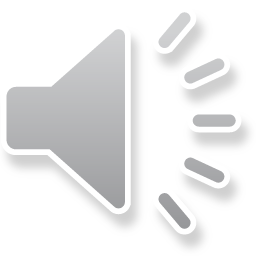 Characters
The line 
	char ch;
      says to the compiler:
The identifier ch will be used to temporarily store a character

The identifier char is a keyword:
The type of ch is char
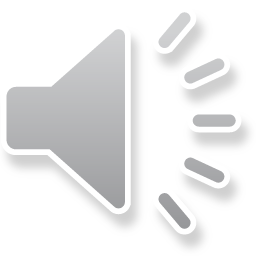 Strings
The following program allows the user to enter a string:
#include <iostream>
#include <string>

// Function delcarations
int main();

// Function definitions
int main() {
    // Local variable declaration
    std::string given_name;

    std::cout << "Enter your given name: ";
    std::cin >> given_name;
    std::cout << "Hi " << given_name << "!" << std::endl;

    return 0;
}
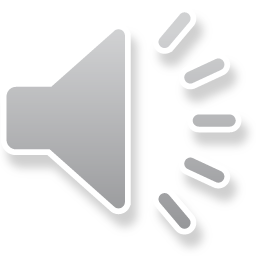 Strings
The line 
	std::string given_name;
      says to the compiler:
The identifier given_name will be used to temporarily store an instance of the string class

The symbol std::string consists of a the namespace std and the identifier string
The type of given_name is std::string
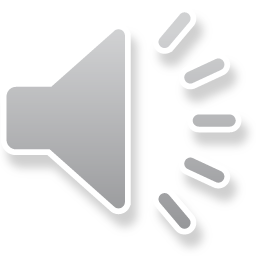 Floating-point numbers
The following program allows the user to enter a float:
#include <iostream>

// Function declarations
int main();

// Function definitions
int main() {
    // Local variable declaration
    double expected_salary;

    std::cout << "Enter your expected salary: ";
    std::cin >> expected_salary;
    std::cout << "Your expected salary is " << expected_salary
              << std::endl;

    return 0;
}
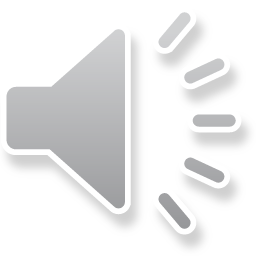 Floating-point numbers
The line 
	double expected_salary;
      says to the compiler:
The identifier expected_salary will be used to temporarily storea floating-point number

The identifier double is a keyword:
The type of expected_salary is double

The name double is short for
double-precision floating-point number
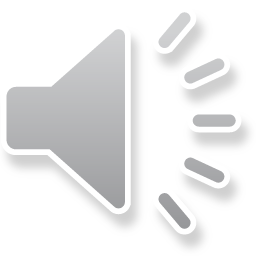 Boolean values
The following program allows the user to enter a Boolean value:
The entered value must be 0 or 1
The Boolean literals true and false are not allowed for input
#include <iostream>

// Function declarations
int main();

// Function definitions
int main() {
    // Local variable declaration
    bool does_enjoy_monty_python;

    std::cout << "Do you enjoy Monty Python? (0 or 1)? ";
    std::cin >> does_enjoy_monty_python;
    std::cout << "Are you sick? " << does_enjoy_monty_python
              << std::endl;

    return 0;
}
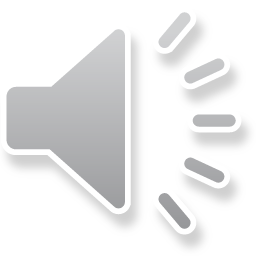 Boolean values
The line 
	bool does_enjoy_monty_python;
      says to the compiler:
The identifier does_enjoy_monty_python is declared to be oftype bool
A Boolean value
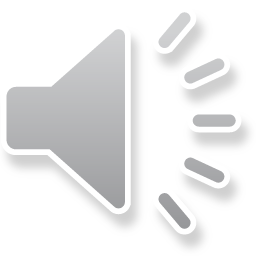 Types
The type tells the compiler how the value is to be stored in memory
We will see later how these values are stored
For example, the type int allows you to store any integer from -2147483648 up to 2147483647
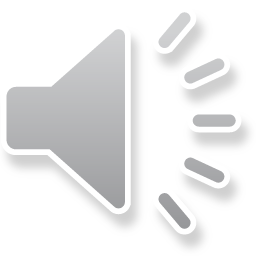 Additional comments
These temporary local values are lost when the function main() exits
Later, we will see how we can modify and use local variables
We will also discuss when we can use local variables, or their scope
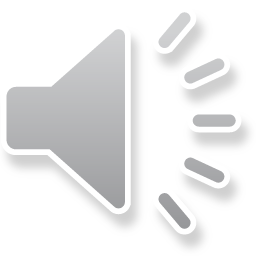 Summary
Following this lesson, you now:
Understand the need for local variables
Know that each local variable
Has a type
Must be declared before it is used
Know how to get data from they keyboard
Know how to refer to the value stored in a local variable
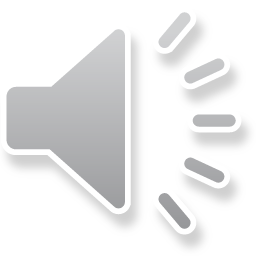 References
[1]	Wikipedia,
	https://en.wikipedia.org/wiki/Local_variable
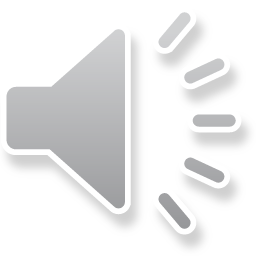 Acknowledgements
None so far.
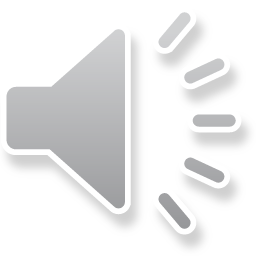 Colophon
These slides were prepared using the Georgia typeface. Mathematical equations use Times New Roman, and source code is presented using Consolas.

The photographs of lilacs in bloom appearing on the title slide and accenting the top of each other slide were taken at the Royal Botanical Gardens on May 27, 2018 by Douglas Wilhelm Harder. Please see
https://www.rbg.ca/
for more information.
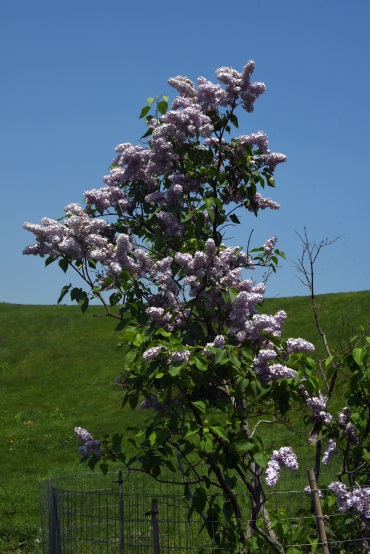 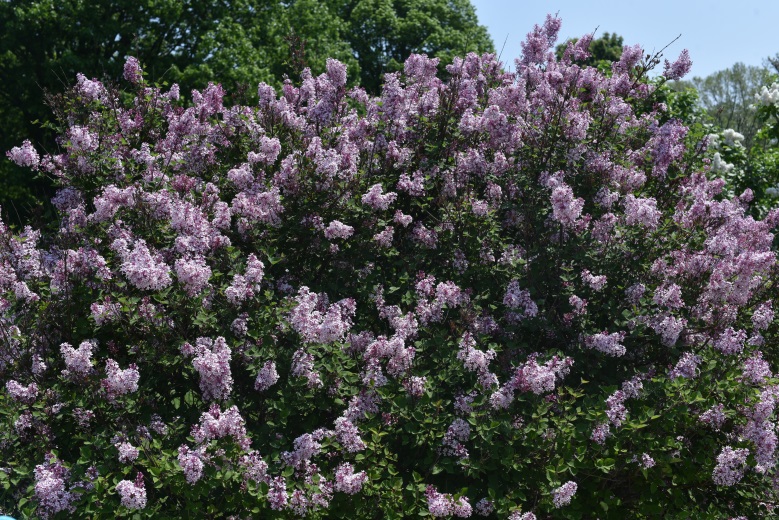 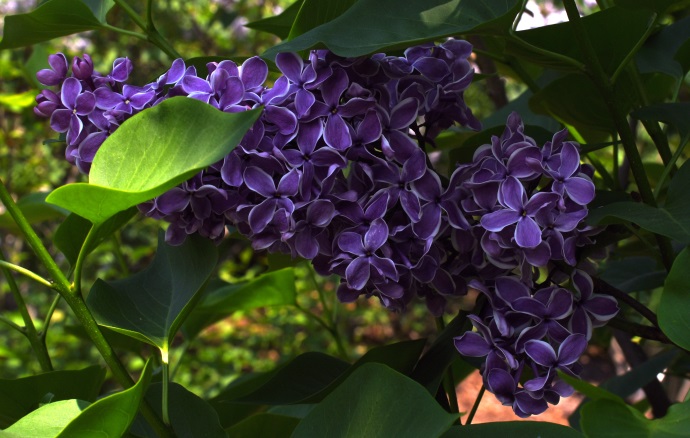 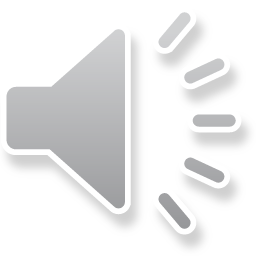 Disclaimer
These slides are provided for the ece 150 Fundamentals of Programming course taught at the University of Waterloo. The material in it reflects the authors’ best judgment in light of the information available to them at the time of preparation. Any reliance on these course slides by any party for any other purpose are the responsibility of such parties. The authors accept no responsibility for damages, if any, suffered by any party as a result of decisions made or actions based on these course slides for any other purpose than that for which it was intended.
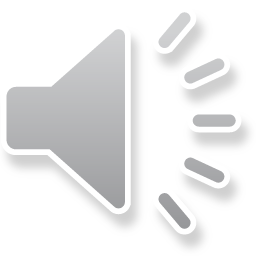